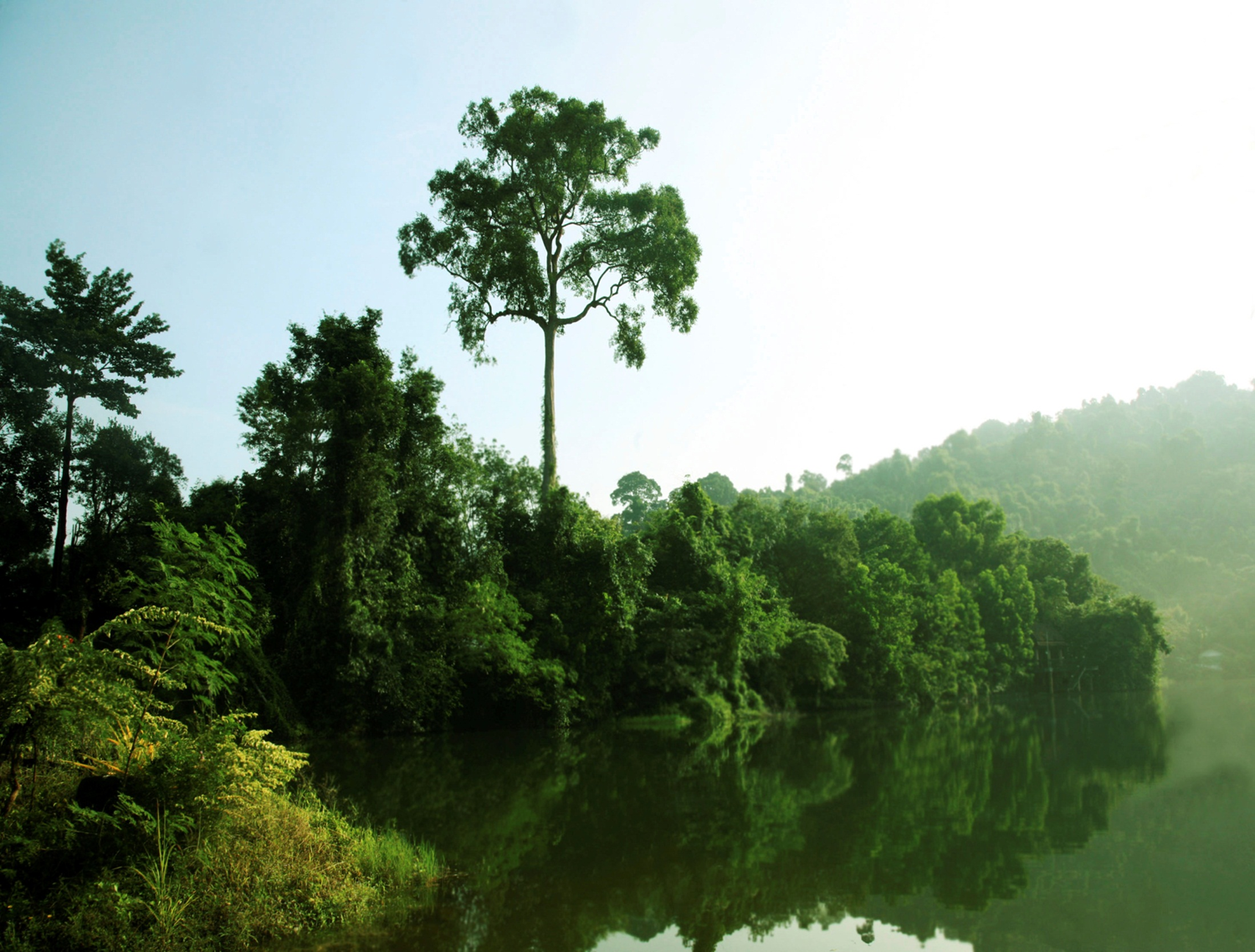 Anti-corruption for REDD+ : Key Messages
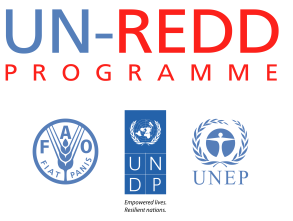 On 10 and 11 October 2011 a group of anti-corruption experts and practitioners from 12 UN-REDD partner countries comprising civil society, anti-corruption governmental bodies and the UN met to discuss how potential corruption in REDD+ can  be prevented, using new and tested approaches and building on the governance support that the UN-REDD Programme provides to partner countries.
Transparent, effective, and equitable REDD+ systems
There are challenges for anti- corruption actions for REDD+: 

- There are inherent challenges in forest governance and upfront costs needed to address them
- REDD+ needs to happen within a broader enabling governance environment
- Collusion of political and business (e.g. logging, agri-business, mining) should not be underestimated
-Timing  is tight and governance reform takes time, which means  that innovative solutions  are needed
-  Capacity exists, but needs to be tapped into
Sustained  political will and buy-in  are necessary

.. Yet adressing corruption risks from the onset can help create and maintain  trust  and confidence among local actors and donors/investors
Corruption risks can be mitigated, learning from existing country experiences.  For example  : 
For Phase 1 :
 Corruption risk assessments
 Political economy analyses for REDD+
- Participatory and transparent agenda-setting process
 Documented decision- making  based on publicly available data
 Designing benefit distribution systems with few layers 
 Designing monitoring and grievance/recourse mechanisms
For Phase 2: 
 -Integrity assessment of national REDD+ frameworks  
 Establishing information management system 
Establishing whistleblower protection mechanisms through internet, sms or other low tech means
For  Phase 3: 
 Public expenditure tracking
 Citizen budget monitoring
 Transparency portals  in ”citizen language” for social control over benefit distribution, such as the Brazilian example in Bolsa Familia
Addressing corruption risks in REDD+ issues requires collaborative actions. , for example : 

Role of government anti-corruption practitioners in REDD+ countries:
- guarantee access to information on decisions and processes;  
- openness to civil society engagement in the process; 
- efforts to design time-bound policies; 
- be committed to aid-effectiveness principles including an EITI-like process of transparent and accountable disbursement of funds 
Role of CSOs 
- be a watchdog & monitor financial flows and distribution of benefits, impacts on biodiversity, participation and institutional performance etc.  
- support recourse mechanism, provide legal aid, and document & disseminate best practices. 
The UN system can support
- developing the capacity of the actors above
-  strengthening national integrity systems 
- documenting and disseminating good practices  and lesson learned
Corruption may occur in all phases of REDD+, but take different forms.  For example: 
During the design phase (Phase 1): 
- undue influence by interest groups in the design of  REDD+ policies  
- bribery to local officials to include or exclude forest land from REDD+
- risk of undue influence in designing benefit distribution systems
- risk of influence in rezoning land 
During implementation of policies (Phase 2):
- bribery to local level officials to fraudulently create land titles
- corrupt deals between villagers and companies related to selling licenses.
- loss of carbon rights for local communities
In the MRV/Performance payment (Phase 3):
- Fraud associated with technology-intense MRV systems, which could benefit the elite
- risk of embezzlement in benefit distribution systems
Large influxes of financial resources  could increase fudiciary risks
 Corruption could impede the positive development impacts sought by REDD+
 Corruption could sideline forest-dependent communities from partaking and benefiting from REDD+